OBHAJOBA BAKALÁŘSKÉ PRÁCE
Výběr stavebních strojů pro konkrétní stavební práce
Autor práce: Jan Mikuška
Vedoucí práce: Ing. Terezie Vondráčková, Ph.D.
Oponent práce: prof. Ing. Věra Voštová, CSc.
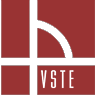 6.2.2017
Obsah prezentace
Téma a cíl práce
 Teoretická část
 Aplikační část
 Diskuse výsledků
 Doplňující dotazy
Téma a cíl práce
Stavební stroje pro výstavbu silnic
 ochranné a podkladní vrstvy vozovky
 strojní sestava pro tvorbu vrstev nestmelených a stmelených hydraulickými pojivy
- čelní nakladač, dozer, grejdr, tandemový válec
 strojní sestava pro tvorbu asfaltem stmelených vrstev
- Finišer asfaltových směsí, tandemový válec
Teoretická část
Shrnutí hlavních informací
 Technologické varianty výstavby, stroje pro výstavbu silnic
Výzkumné problémy
- Které stroje budou provádět vrstvy stmelené a které vrstvy nestmelené?
- Jaká firma bude mít největší zastoupení v sestavě?
- Jaké parametry budou mít největší váhu?
Metodika práce
- Multikriteriální metoda rozhodování
Aplikační část
výběr konkrétních strojů
 sběr, vyhodnocování a porovnávání dat (multikriteriální metoda rozhodování)
nutná kritéria
potřebná kritéria technicko-technologická
potřebná kritéria ekonomicko-organizační
skalární součin – výsledky hodnocení
Aplikační část
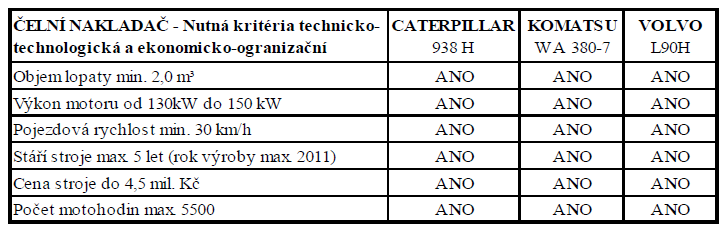 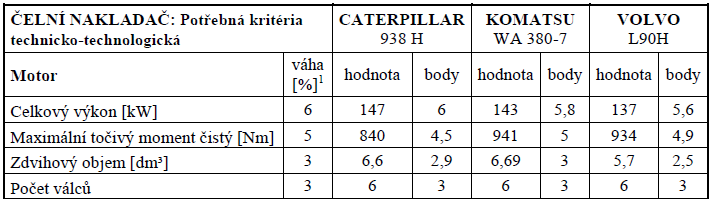 Aplikační část
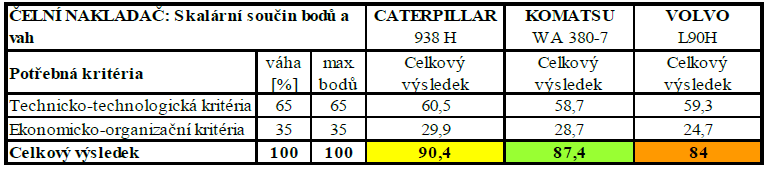 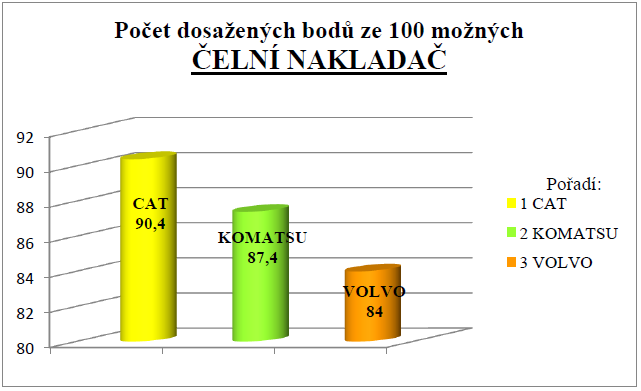 Diskuse výsledků
Které stroje budou provádět vrstvy stmelené a které vrstvy nestmelené?
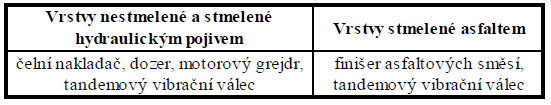 Jaká firma bude mít největší zastoupení v sestavě?
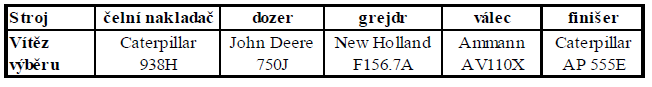 Diskuse výsledků
Jaké parametry budou mít největší váhu?
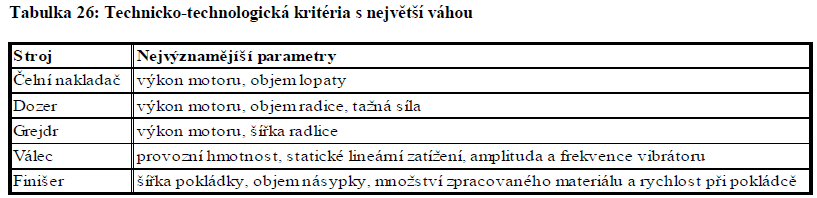 - ekonomicko-organizační kritéria
 cena stroje, počet najetých motohodin
Doplňující dotazy
Jaké údaje a informace bylo v rámci marketingového průzkumu nejtěžší získat a proč?

Str. 40 - Myslíte si, že by firma nakoupila stroje podle Vašeho výsledku, tzn. každý stroj od jiného výrobce? Co hraje při nákupu strojů hlavní roli?

Co udělá firma, jestliže chce na nákupu ušetřit?
DĚKUJI ZA POZORNOST